Конкурентна розвідка та порівняльний аналіз
Цілі та завдання проведення    конкурентної розвідки
Конкуренція в світі зростає постійно, а отже, конкурентна розвідка при грамотному застосуванні може стати вирішальним чинником успіху організації, якій в майбутньому загрожує криза.
Конкурентна розвідка однозначно необхідна, хоч і не є панацеєю. Вона є тим аналітичним інструментом, без застосування якого часто неможливо досягти успіхів у бізнесі.
Завдяки їй можна вирішити низку важливих завдань, як-от:
1)  підвищення ефективності функціонування бізнесу, передусім за рахунок усвідомленого прийняття обґрунтованих раціональних рішень як на стратегічному, так і на тактичному рівнях;
2)  виявлення сприятливих і ймовірних для підприємництва можливостей, які компанія без конкурентної розвідки могла б просто втратити;
3)  допомога службі безпеки організації у плані визначення слабких місць і виявлення спроб незаконного отримання конфіденційної корпоративної інформації конкурентами;
4)  виконання функції контролю за ризиками, що дозволяє організації ефективно мобілізувати свої сили у відповідь на швидкі негативні зміни та загрози.
Цілі застосування конкурентної розвідки:
− випередження конкурентів на конкурсах, оглядах і тендерах;
− оцінювання потенційних ризиків і найбільш ймовірних сприятливих можливостей при інвестиціях, капіталовкладеннях;
− випередження або значне зниження ефективності маркетингових кампаній конкурентів за допомогою продуманих превентивних заходів, розроблених на основі даних конкурентної розвідки;
− отримання найбільших вигод від злиття і поглинання.
Другий етап – власне процес збору інформації в рамках окресленого завдання. Методика та способи збору інформації залежать від досвіду, фаховості та креативності мислення особи, яка цим займається.
Перший етап – визначення мети, яку хоче досягти фірма завдяки застосуванню конкурентної розвідки.
5 етапів  конкурентної розвідки
Четвертий етап – сортування одержаних висновків і акумулювання на їх основі даних, які необхідні для управлінського рішення або мають вплив на його вироблення.
Третій етап – аналіз, обробка та оцінка добутої  інформації.
П'ятий етап – отримання кінцевого продукту тим, для кого він створювався.
Підходи щодо введення конкурентної розвідки
Для введення конкурентної розвідки в структуру організації найчастіше використовуються такі підходи:
«Вертикально орієнтований» підхід
«Еволюційний» підхід
Підхід «ентузіастів»
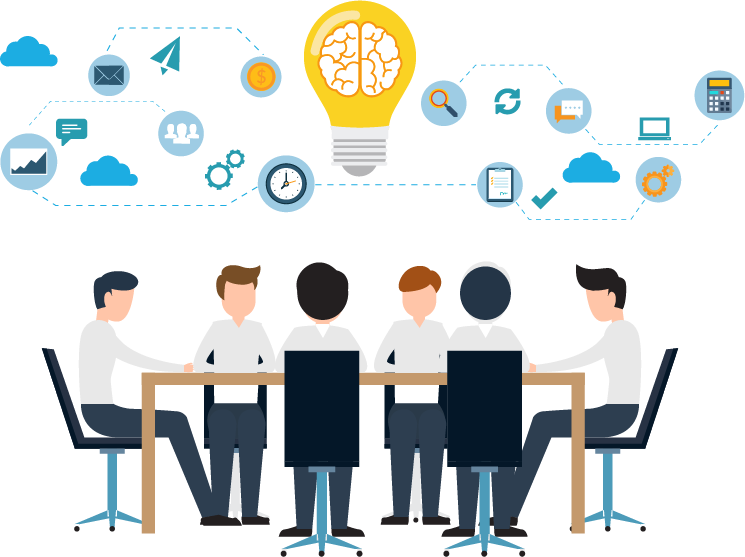 Завжди виникає питання: хто має займатися розвідувальною діяльністю – людина, яка працює в організації і особисто знає її специфіку, або запрошений  фахівець? Кожен випадок індивідуальний, універсальної моделі не існує.  Проте досвід доводить, що кращою кандидатурою є співробітник компанії, який до того ж має уявлення про специфіку ведення конкурентної розвідки.
Методи і принципи конкурентної розвідки
Служба конкурентної розвідки спрямовує свої зусилля у двох напрямках:
на виявлення тих параметрів і критеріїв діяльності (бізнес-процеси, технології, правила, організація тощо), за якими конкуренти випереджують вашу компанію;
на знаходження тих, хто випереджає вже конкурентів за тими самими позиціями.
Інструменти й технологія конкурентної розвідки
Уся конкурентна розвідка базується на певних принципах, а саме:
існуюча на ринку ситуація є не результатом природного перебігу подій, які можна передбачити, розрахувати, визначити, а спровокована діями конкурентів, які й досліджує конкурентна розвідка в максимально стислі строки;
перед розвідкою необхідно завжди ставити чіткі завдання, цим займаються уповноважені керівники фірми-замовника. Це вже, так би мовити,  50% успішного результату;
потрібно створити банк даних про основних конкурентів і забезпечити його постійне поповнення. Це дозволить увесь час перебувати в курсі подій і грамотно планувати оперативну та стратегічну політику організації;
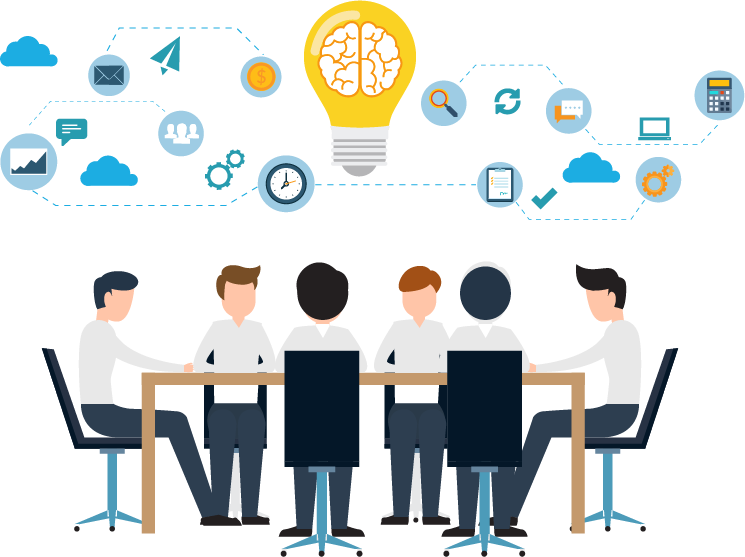 необхідно проводити  аналіз слабо пов'язаних між собою коротких часових відрізків і дій конкурентів, які вони в цей період здійснюють.
Промислове шпигунство
Промислове шпигунство є формою недобросовісної конкуренції, яка існує на всіх рівнях економіки, починаючи від малих підприємств і закінчуючи цілими державами.
Сутність промислового шпигунства полягає в тому, щоб наздогнати конкурента в максимально стислі строки, заощадивши при цьому значні кошти, або не допустити відставання від конкурента в майбутньому, використовуючи розроблену ж ним секретну й перспективну технологію, а також щоб вийти на нові для підприємства ринки.
Основні інструменти промислового шпигунства:
підкуп (осіб, які об'єктивно можуть надати закриту інформацію, передати документацію або зразки продукції, в яких є зацікавленість);
шантаж (стосовно тих самих осіб);
викрадення (документів в будь-якому вигляді, обладнання або зразків продукції);
диверсія (дії, здійснювані з метою тимчасового або повного виведення з ладу виробів, людей або підрозділів конкурента);
таємне незаконне проникнення на територію підприємства конкурента;
введення «своєї» людини в організацію або країну конкурента з метою отримання доступу до інформації або продукції, які є предметом комерційної або державної таємниці;
викрадення інформації за допомогою незаконного використання відповідних технічних засобів (прослуховування чужих телефонних ліній, незаконне проникнення в чужі комп'ютерні мережі тощо).
Промислове шпигунство відрізняється від конкурентної розвідки тим, що воно є свідомим і цілеспрямованим порушенням норм чинного законодавства (особливо кримінального), тоді як конкурентна розвідка  носить легальний характер.